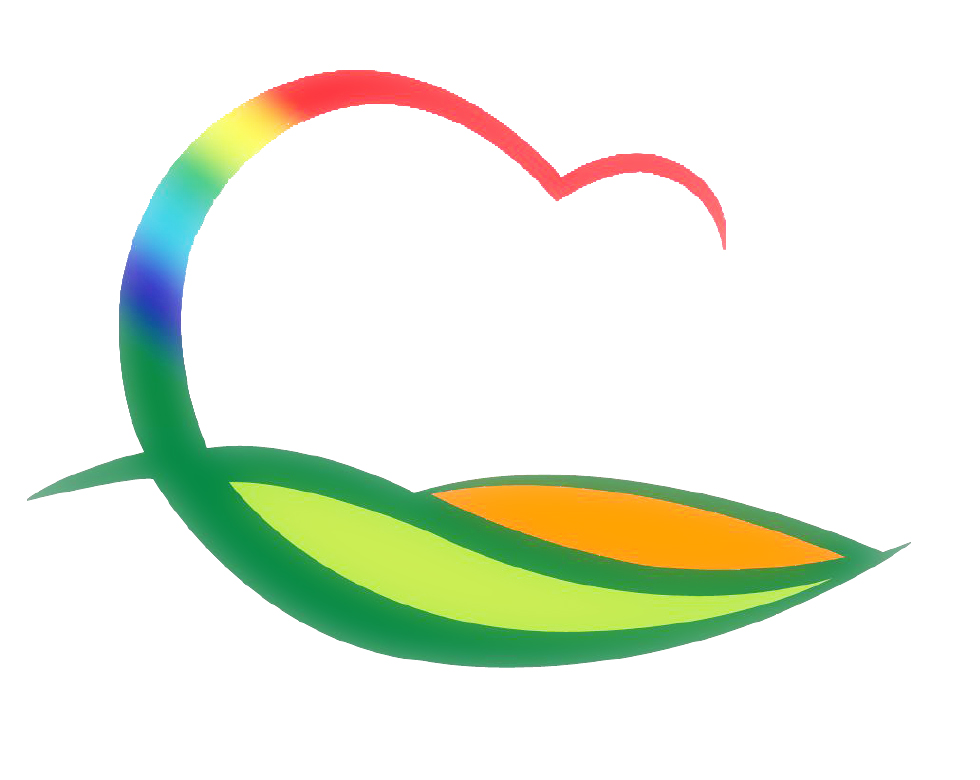 가족행복과
[Speaker Notes: 먼저, 지금의 옥천입니다.]
4-1.「아프가니스탄 여성 인권보장을 위한」SNS 챌린지
12. 22.(수) 10:40 / 군수님실   ※ 군수님 하실 일 : 챌린지 참여
4-2. 제1회 영동군 청소년지도협의회 개최
12. 23.(목) 14:00 / 읍·면 대표 11명 / 상황실
4-3. 영동군민장학금 기탁식
12. 22.(수) 11:00 / 군수님실  / 농협은행 영동군지부 / 200만원
12. 22.(수) 11:20 / 군수님실 / 와인연구회 / 200만원
12. 23.(목) 11:00 / 군수님실 / ㈜성화휀스 / 500만원
12. 24.(금) 11:00 / 군수님실 / 영동읍 서성민 / 30만원
     ※ 군수님 하실 일 : 기념촬영
4-4. 충청북도 단계적 일상회복 방역강화에 따른 점검
12.21.(화)/ 연말모임 등 밀집 음식점 /식품안전팀장외 3